LA LAMINAZIONE
Prof. Barbisan Alberto
ITIS Fermi - Treviso
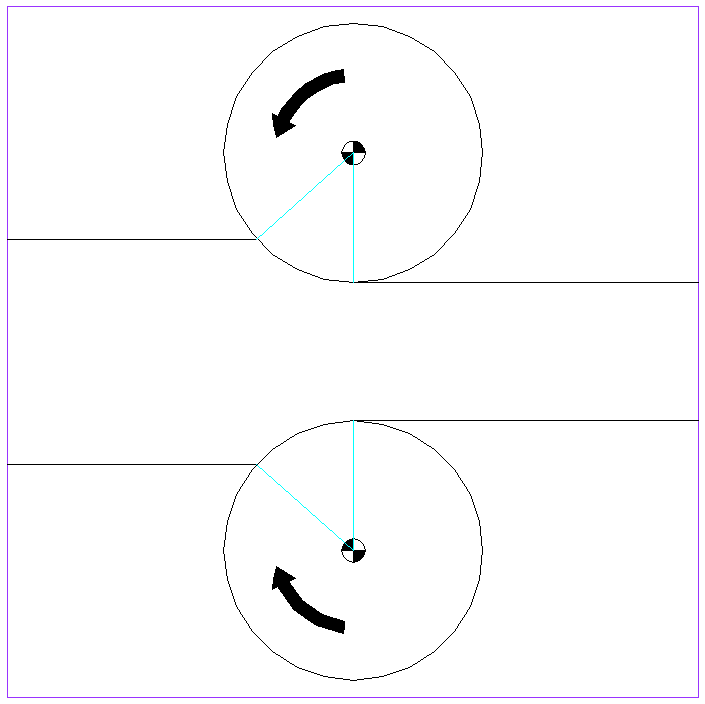 Riduzione di sezione:
r=h2-h2
D
r/2
h2
h1
A
B
r/2
C
a
D/2-r/2
D/2
O
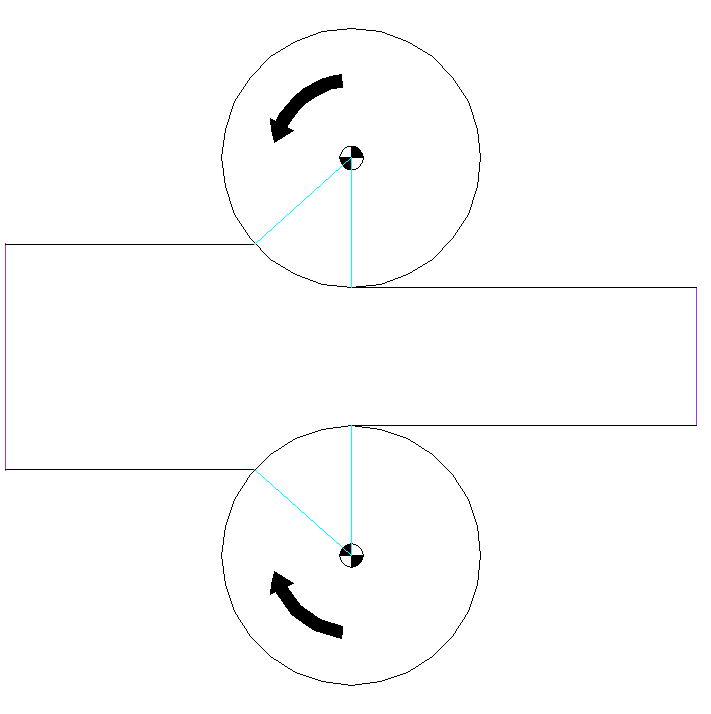 B
A
a
D
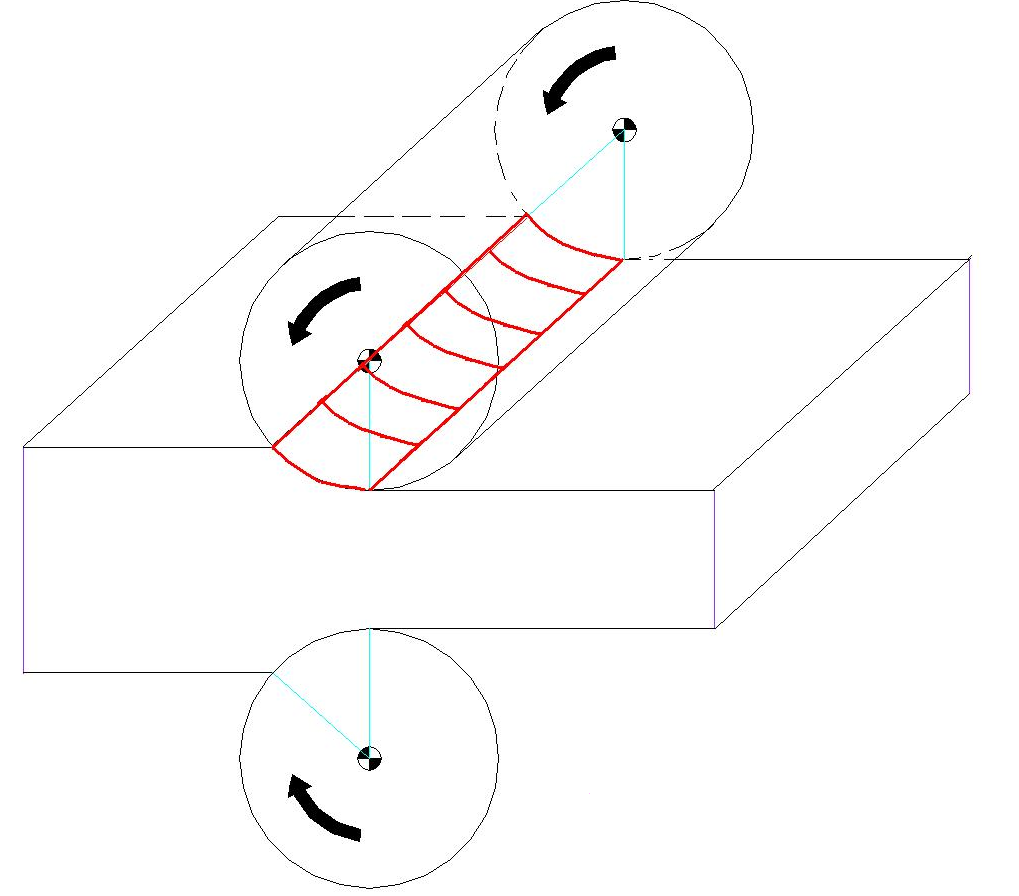 La superficie S di contatto tra rullo e barra da laminare è rappresentata in rosso e vale:
b :larghezza di 
laminazione
l: arco di contatto
La forza F è la risultante delle azioni di compressione esercitate da ciascun rullo sulla barra di acciaio. Questa forza F agisce radialmente con un angolo
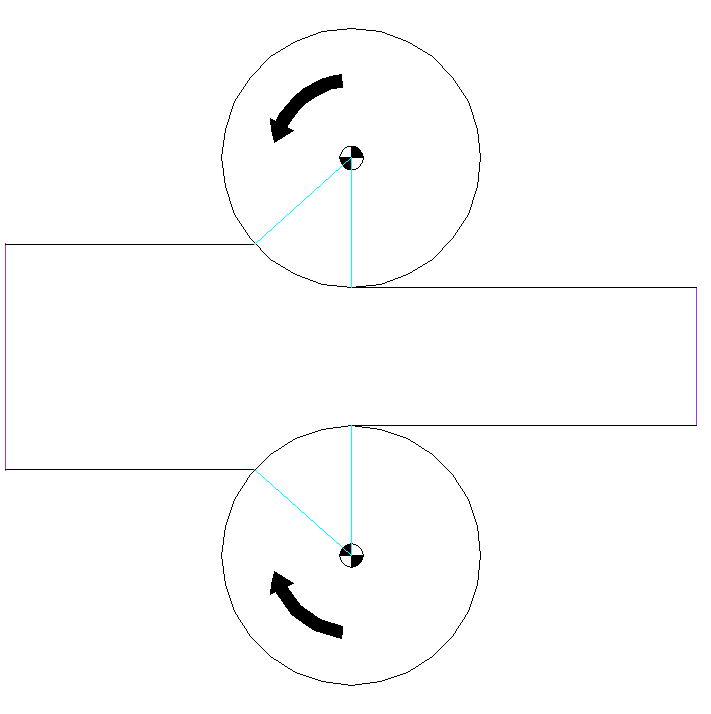 b
pari circa a 2/3 di a.
a
b
Fo
b
F
Fv
La forza F se viene scomposta lungo le sue componenti orizzontali e verticali genera le seguenti forze:
Forza di stiramento: Fo
Forza di compressione: Fv
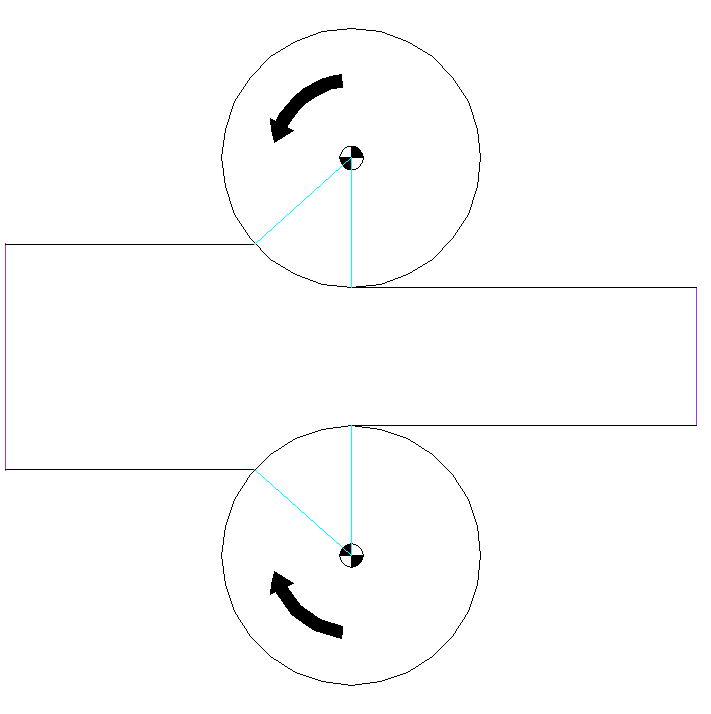 La forza F genera la forza d’attrito Fa
Fa  = F f   
Dove f rappresenta il coefficiente d’attrito che solitamente si può assumere pari a 0,36
a
b
Fp = Fa cosb
Fo
Fp
b
Fa
F
b
Fv
In conclusione analizzando le forze orizzontali si nota che il passaggio della barra d’acciaio avviene solo se:
La forza d’attrito Fa si scompone nella forza Fp
Fp > Fo
Per rispettare questa disequazione si può:
1) aumentare  il coeff. d’attrito f
2) diminuire  r
3) aumentare D
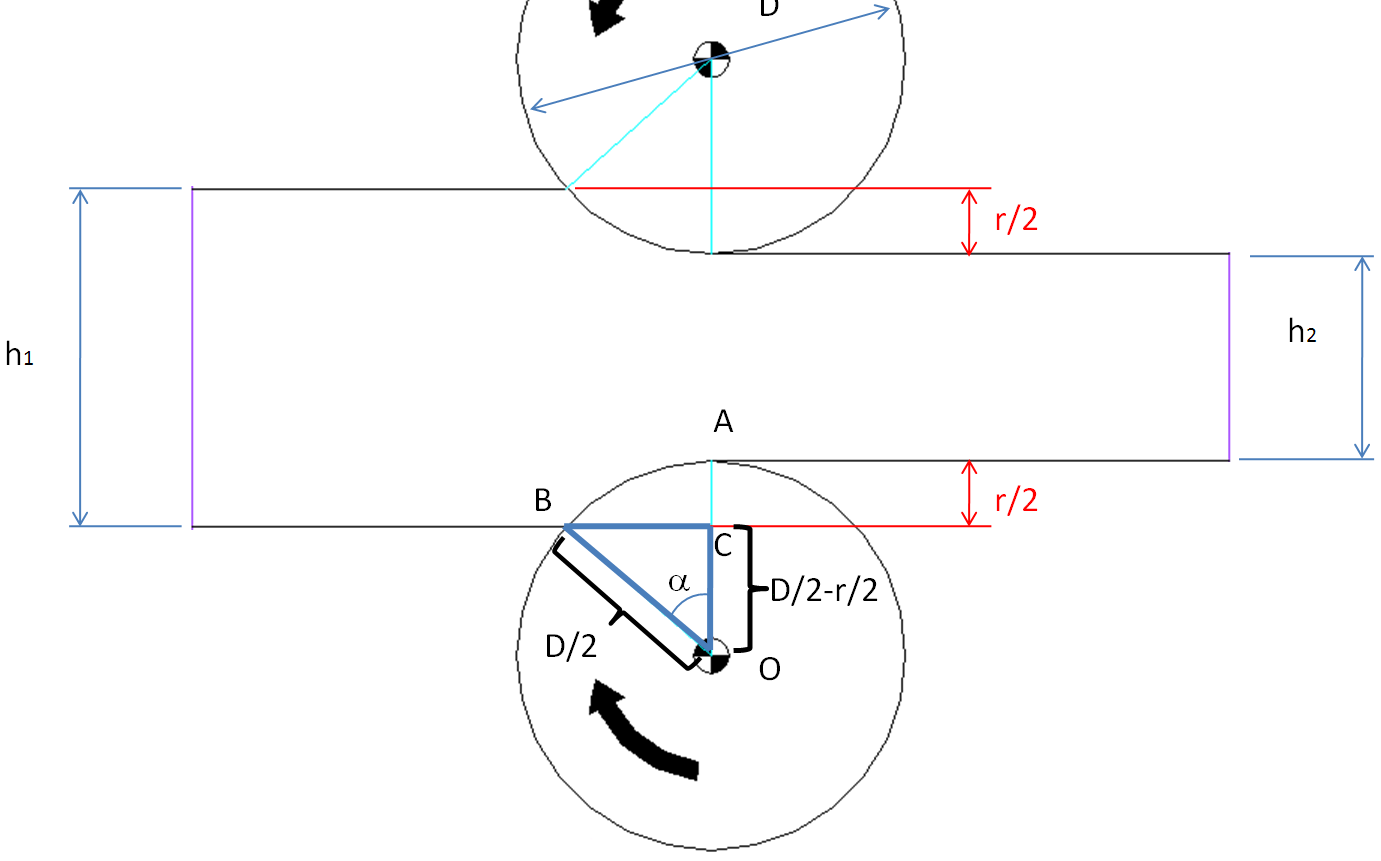 Se si considera che normalmente f=0,36 e l’angolo a vale circa 20° si può calcolare il diametro minimo dei rulli Dm
CALCOLO DEL DIAMETRO MINIMO DEI RULLI
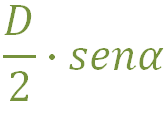 Con riferimento alla figura a destra si calcola la tangente dell’angolo alfa:
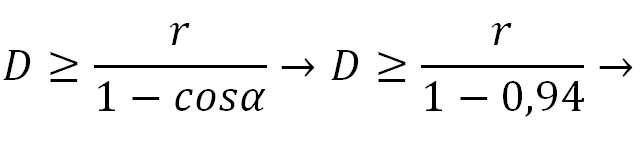 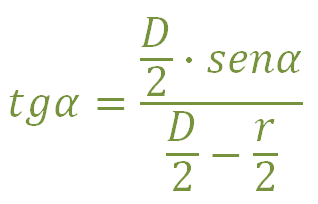 Con semplici passaggi sapendo che f=0,36 e a=20° si ricava:
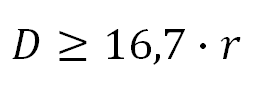